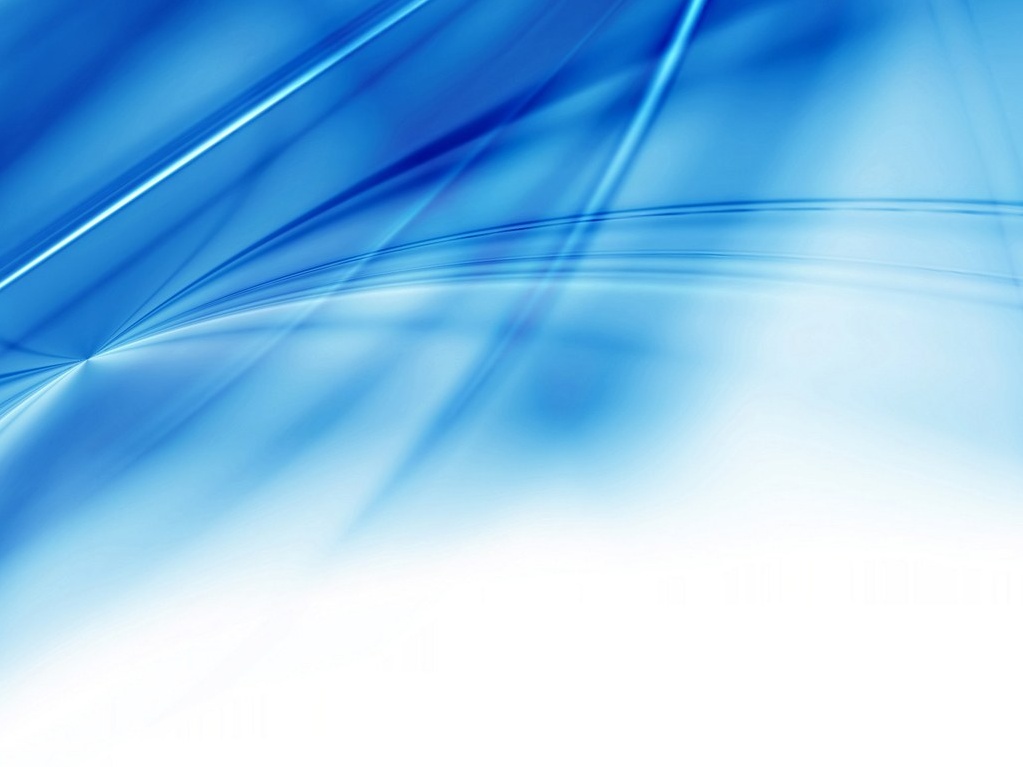 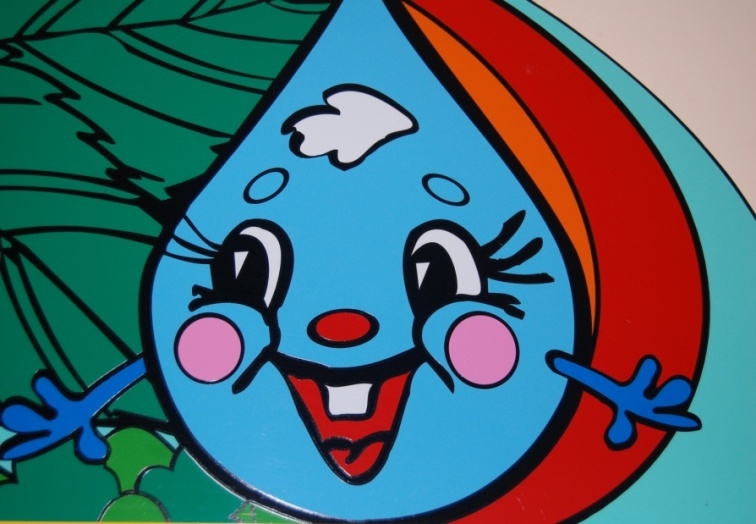 Группа «Капельки»
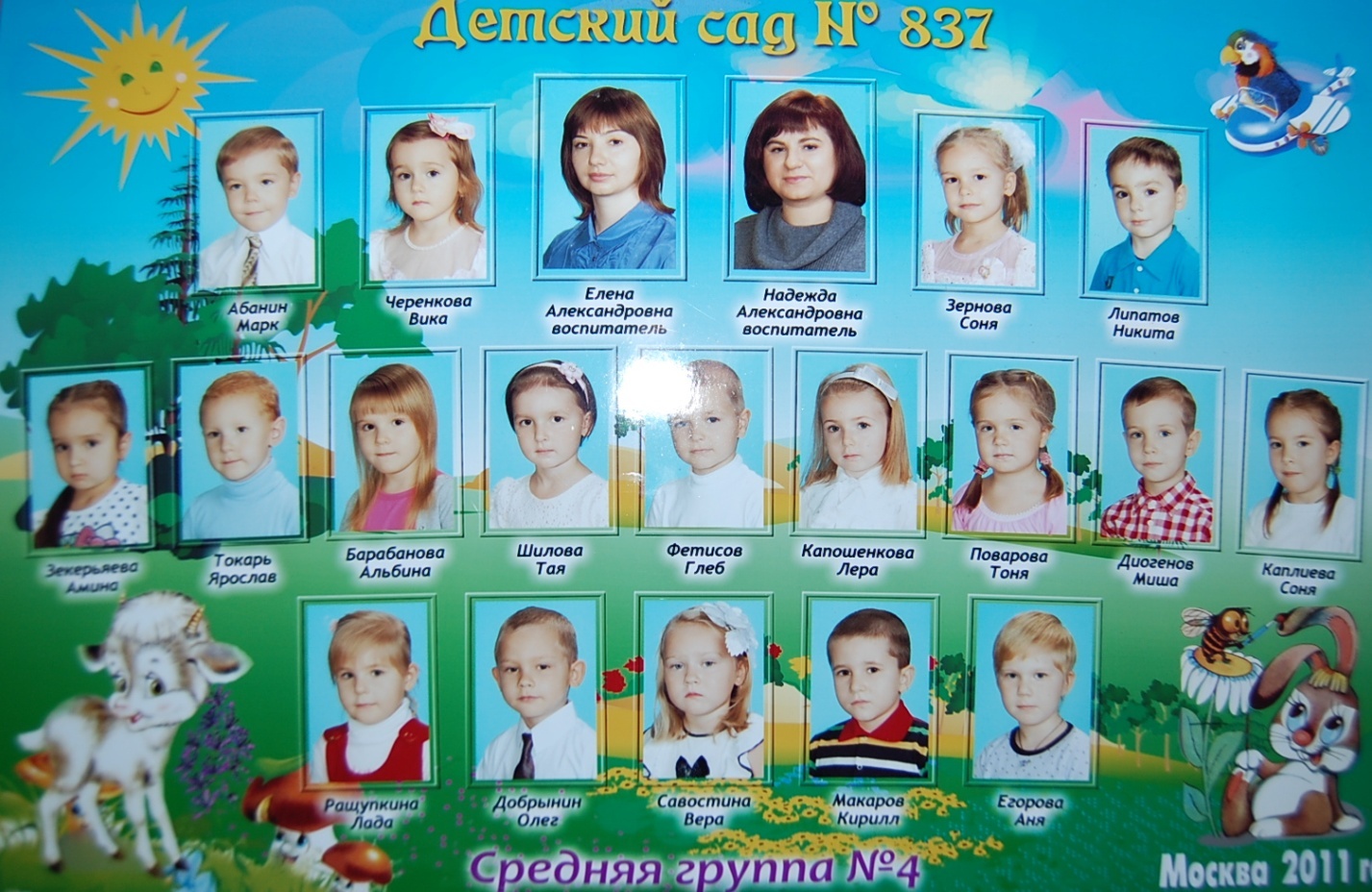 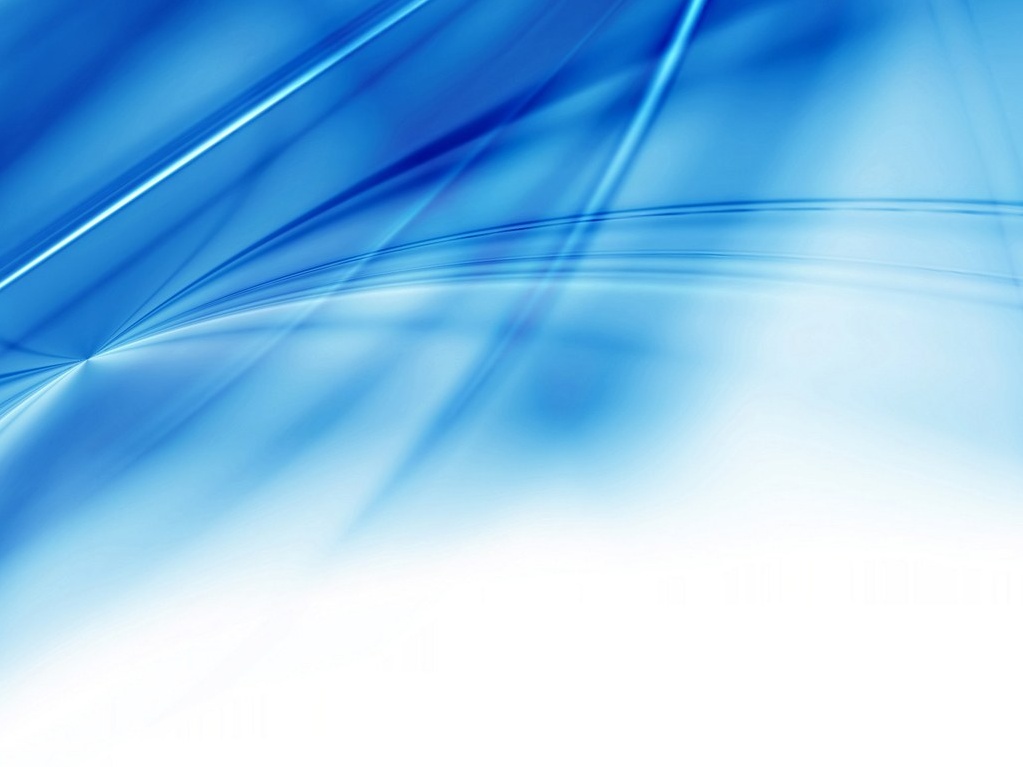 Продуктивная деятельность по ИЗО
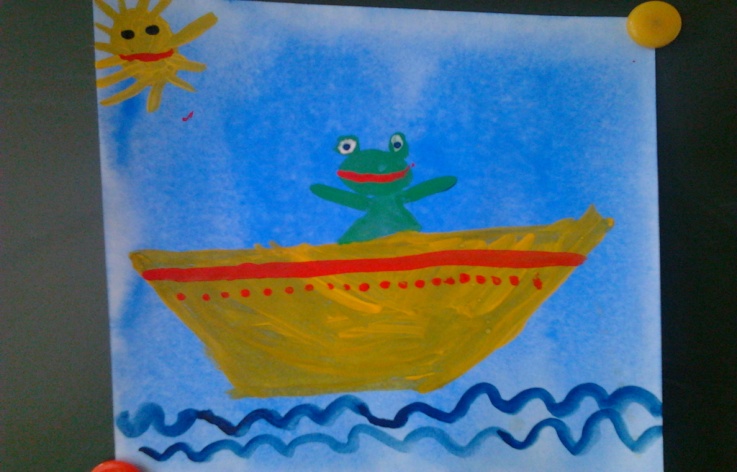 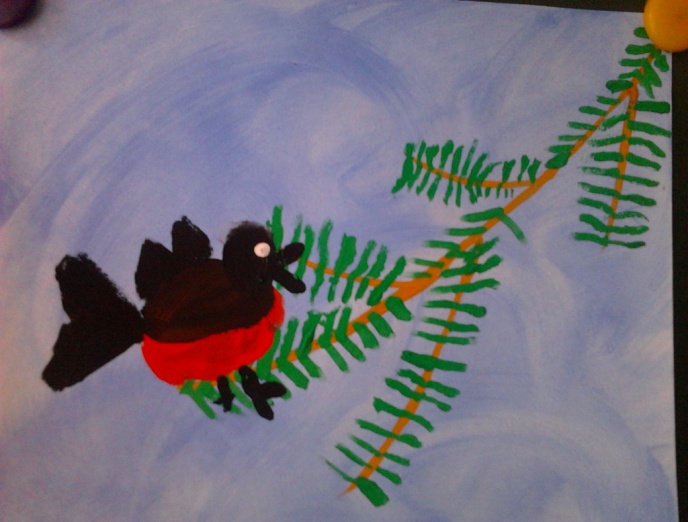 Сказка про лягушонка, который искал папу (Вера С.)
Снегирь – красная грудка
( Глеб Ф.)
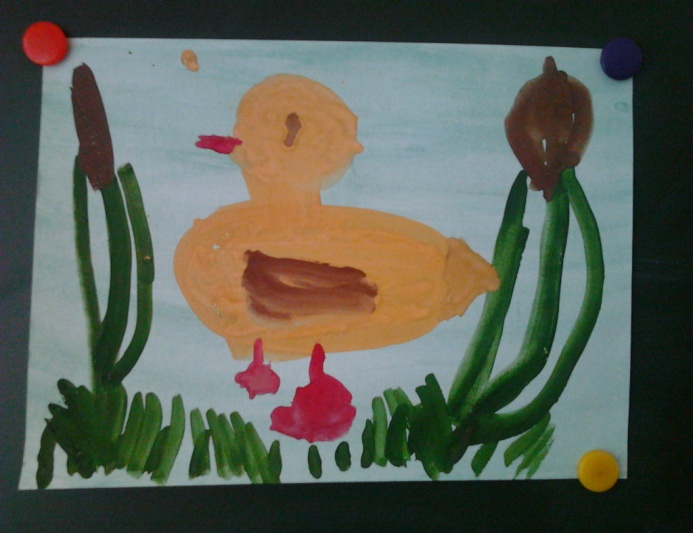 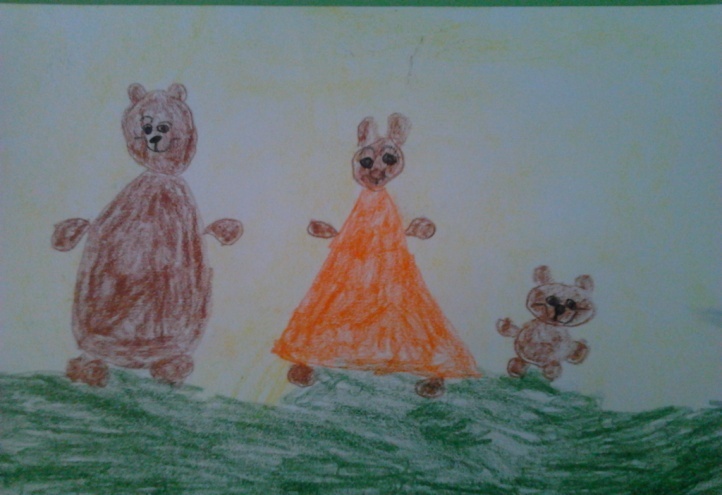 Про утёнка-сластёну (Марк А.)
Три медведя (Ярослав Т.)
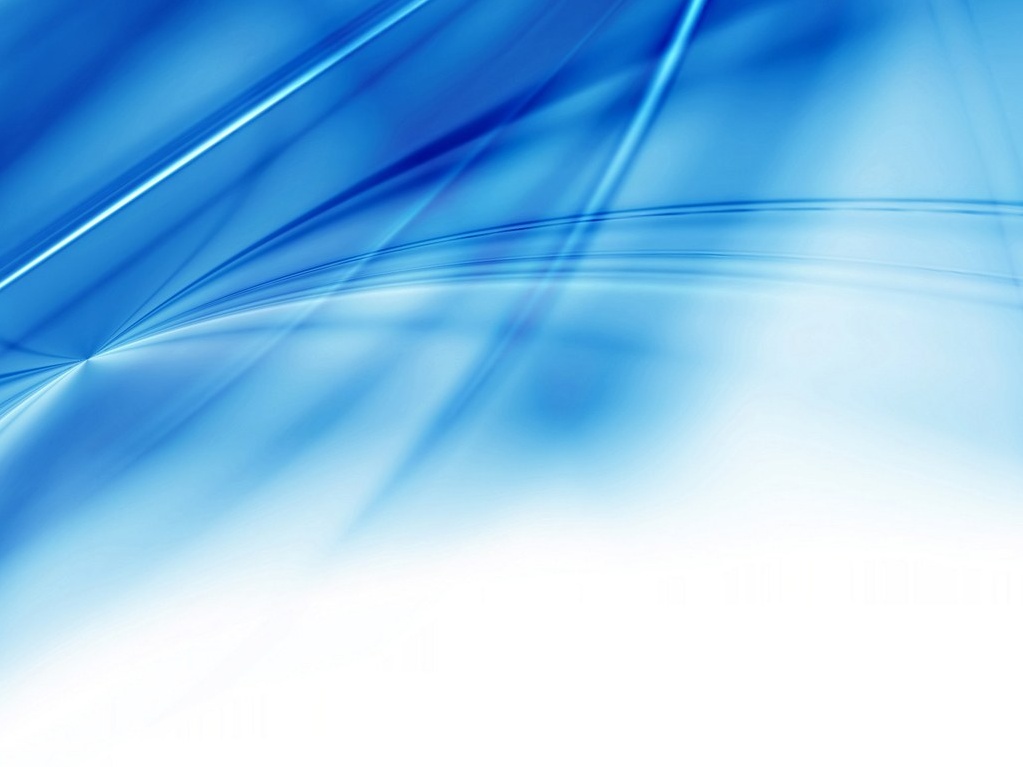 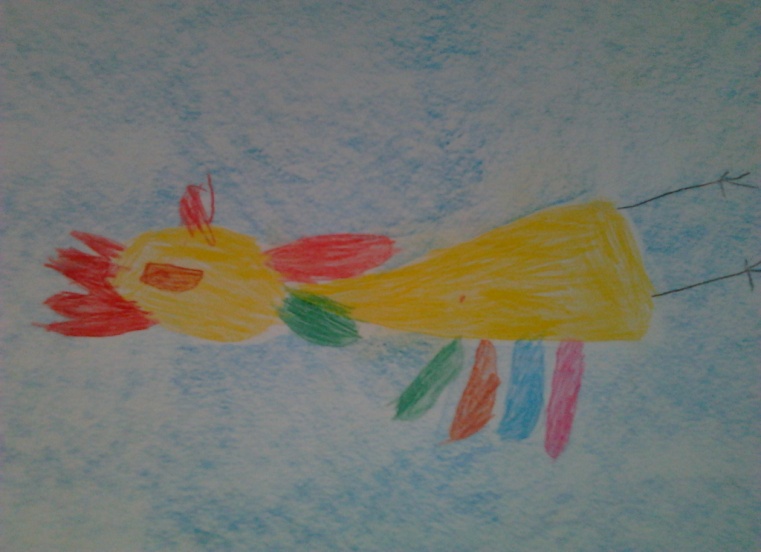 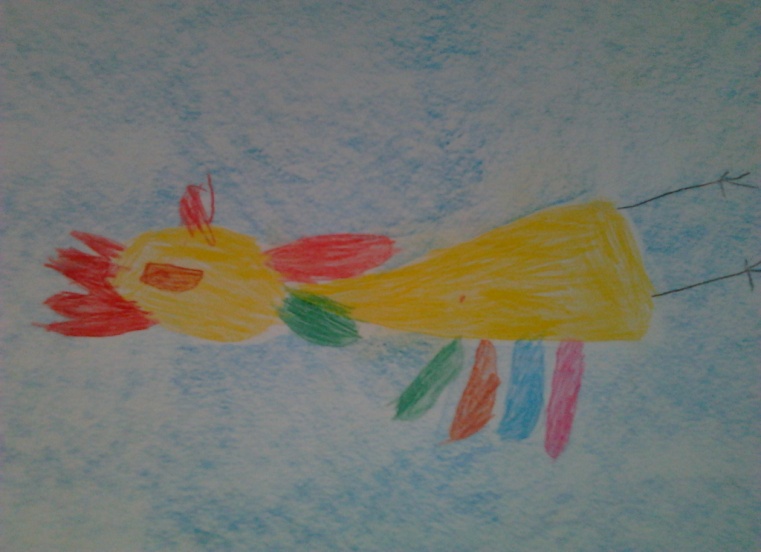 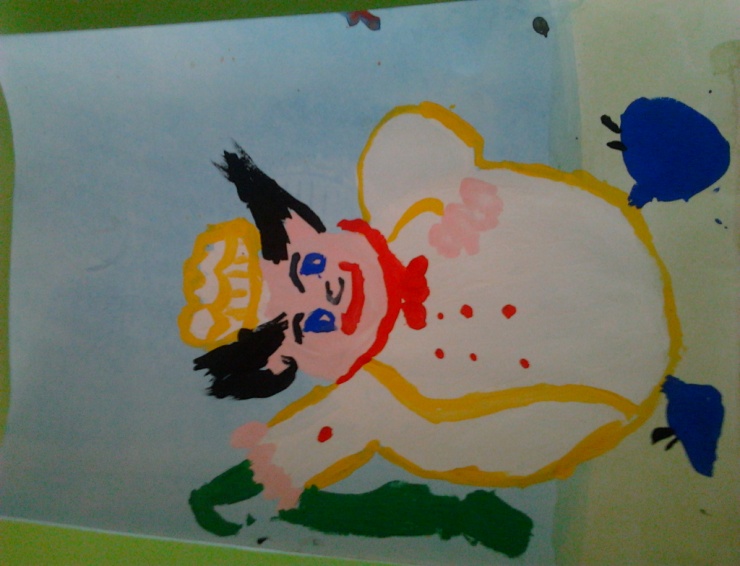 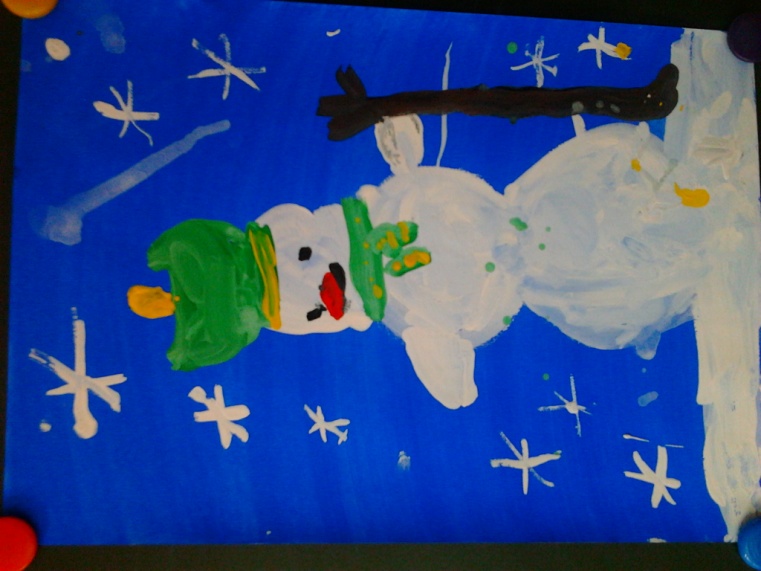 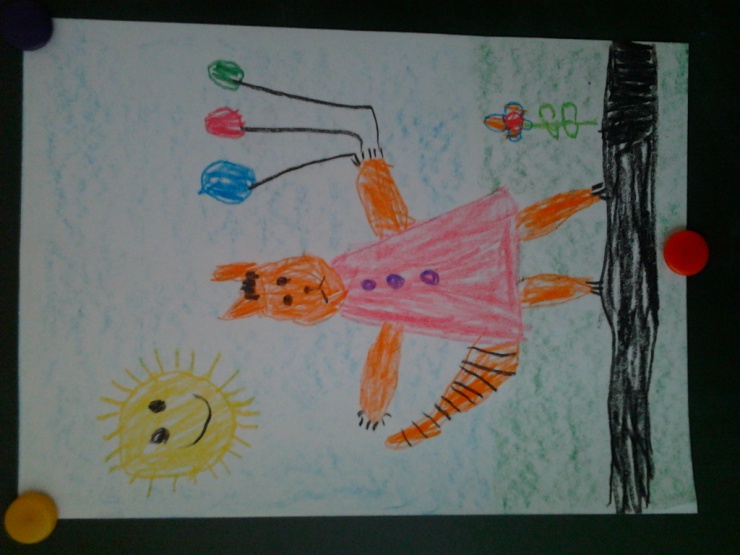 Золотой петушок  (Соня К.)
Поваренок-победитель (Тая Ш.)
Снеговик, который потерял дом (Лада Р.)
Удивительная кошка (Ваня Ф.)
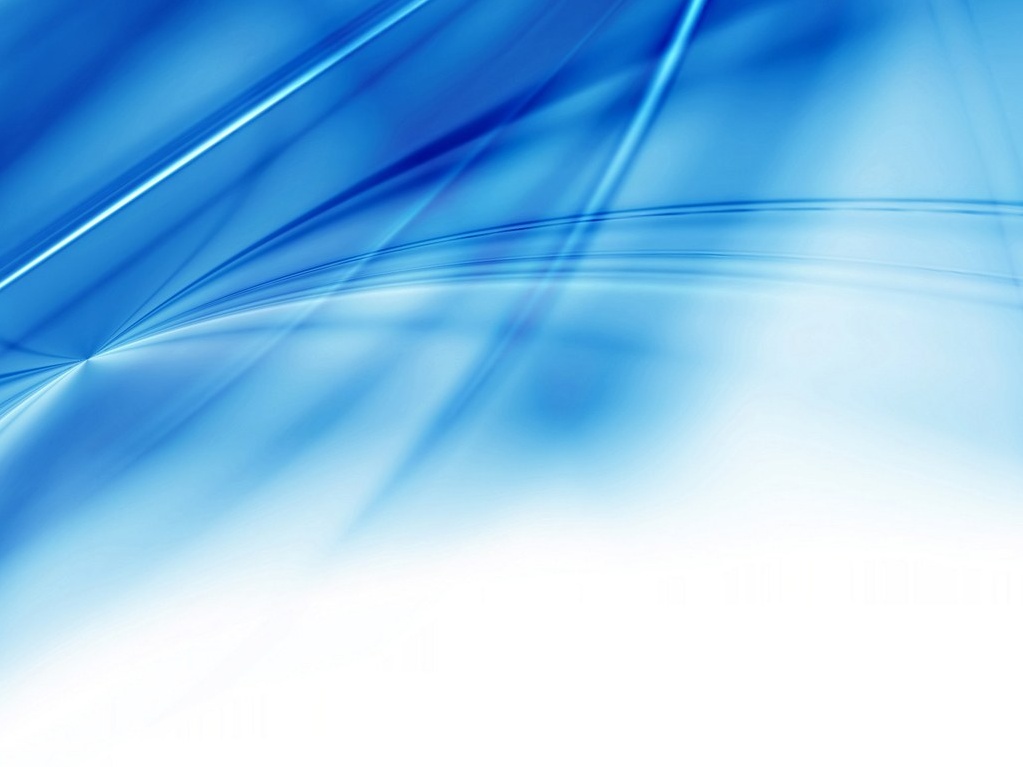 Продуктивная деятельность по Аппликации
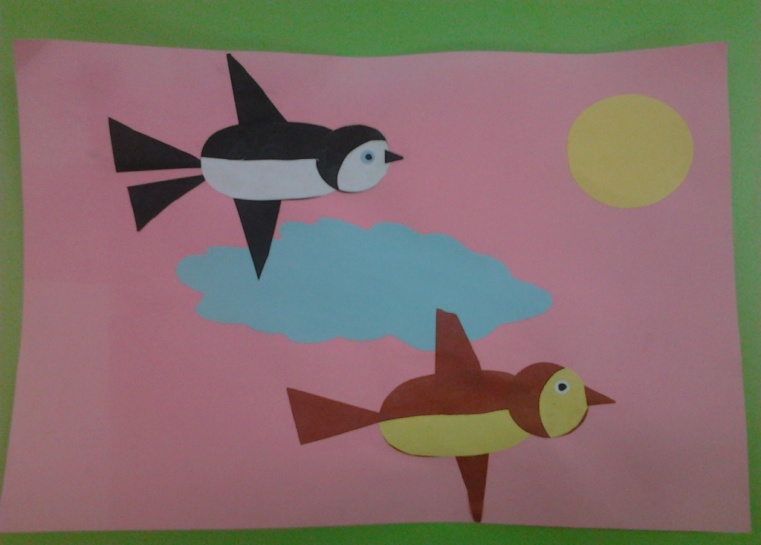 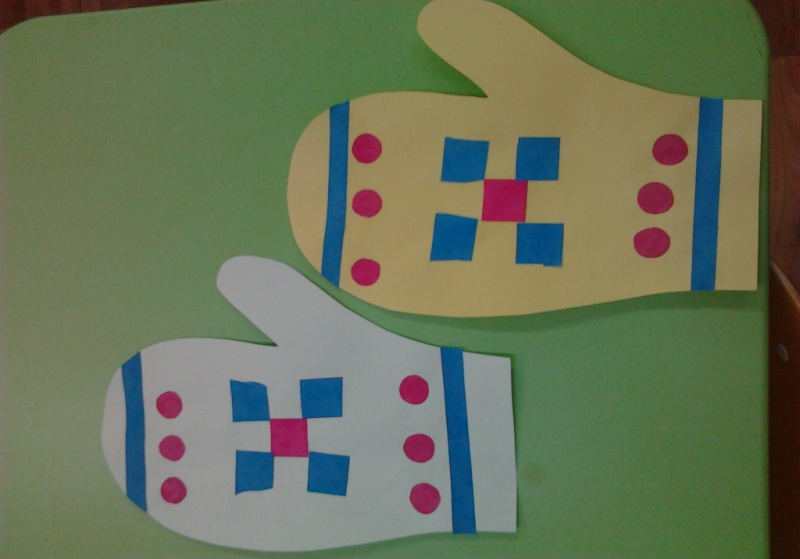 Сказка про птичку, которая любила улетать на свободу (Амина З.)
Избушка ледяная и лубяная (Аня Е.)
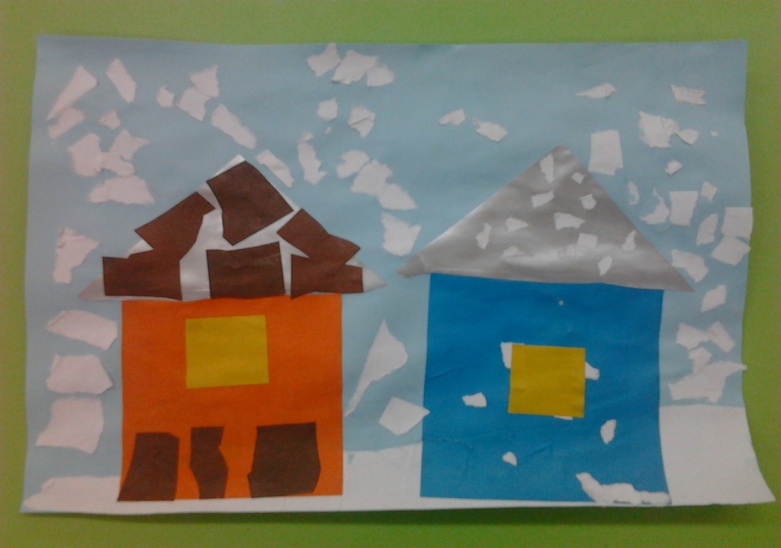 Рукавичка 
(Марк А. и Ваня Ф.)